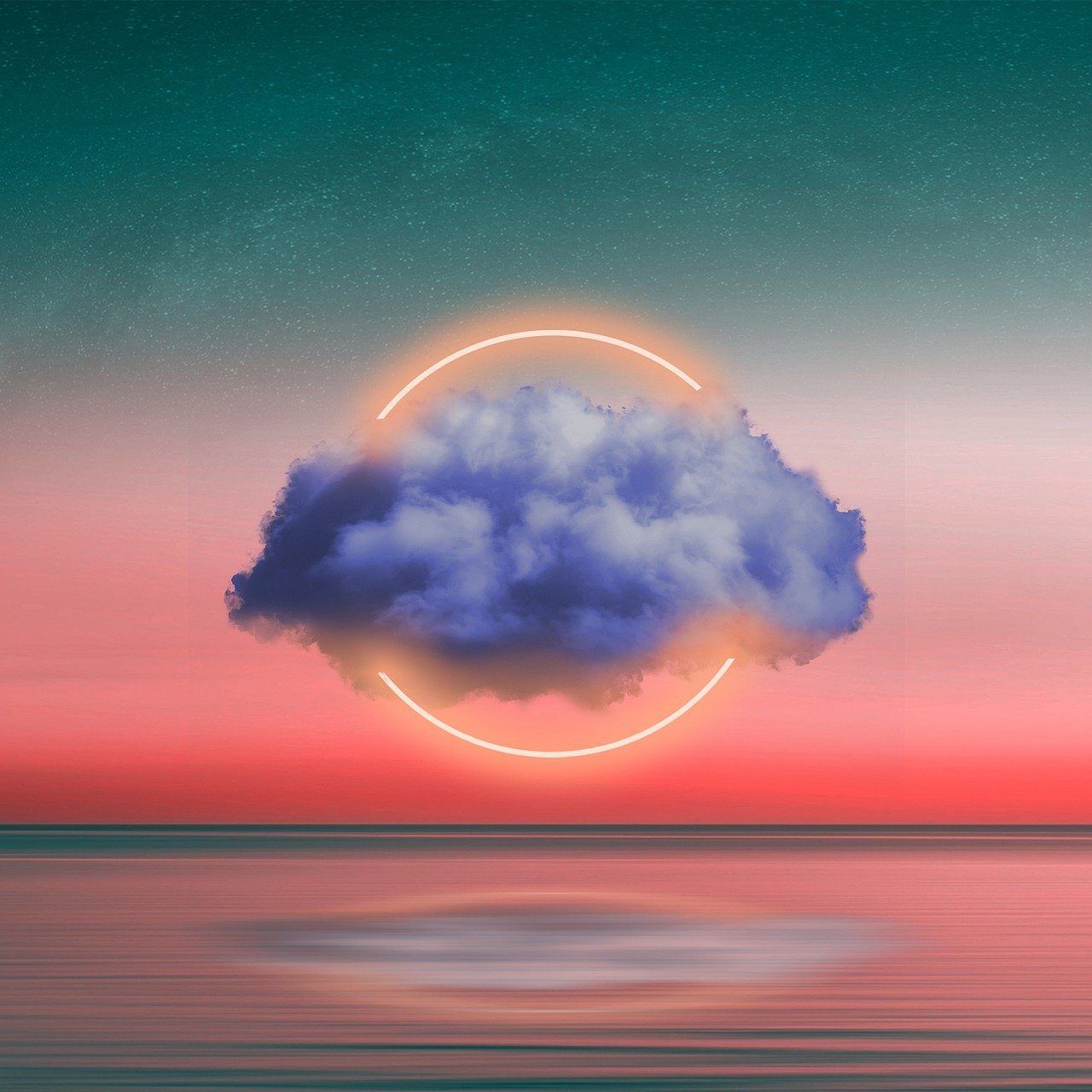 Clouds and its Types
Clouds
Concept & Types
Presented By :
Nazma Sultana and Kaushik Karjee
M.Sc Fourth Semester 
Department of Physics, 
Pub Kamrup College
Modified Presentation by : 

MR. NIHAR DEKA
MSc 4TH SEMESTER,
DEPT. OF PHYSICS,
PUB KAMRUP COLLEGE.
[Speaker Notes: Clouds and its Types
Presented By :
Nazma Sultana and Kaushik Karjee
M.Sc Fourth Semester 
Department of Physics 
Pub Kamrup College]
Clouds
Defined as aggregates of innumerable tiny water droplets, ice  particles or mixture of both in the air generally much above the  ground surface.
Tiny droplets too small to fall as rain or snow (0.001 cm in radius) –
remain suspended & float as cloud
Nephology is the science of clouds, which is undertaken in the cloud  physics branch of meteorology.
For meteorological purposes – amount of cloud cover (cloudiness) is  expressed in Eights or Octas (2/8, 4/8, 6/8, 8/8 etc.)
CLOUDS  FORMATIONtion
Due to Sun’s heating, the water on the Earth’s surface gets evaporated.
Warm and moist air rises from the surface.
At a certain height, condensation takes place and water vapor condenses on the tiny particles on the air forming water droplets.
The cloud droplets continue to grow as more water vapor condenses onto them. 
The droplets Collide and merge with other droplets.
Thus millions of water droplets come together which results in  forming clouds.
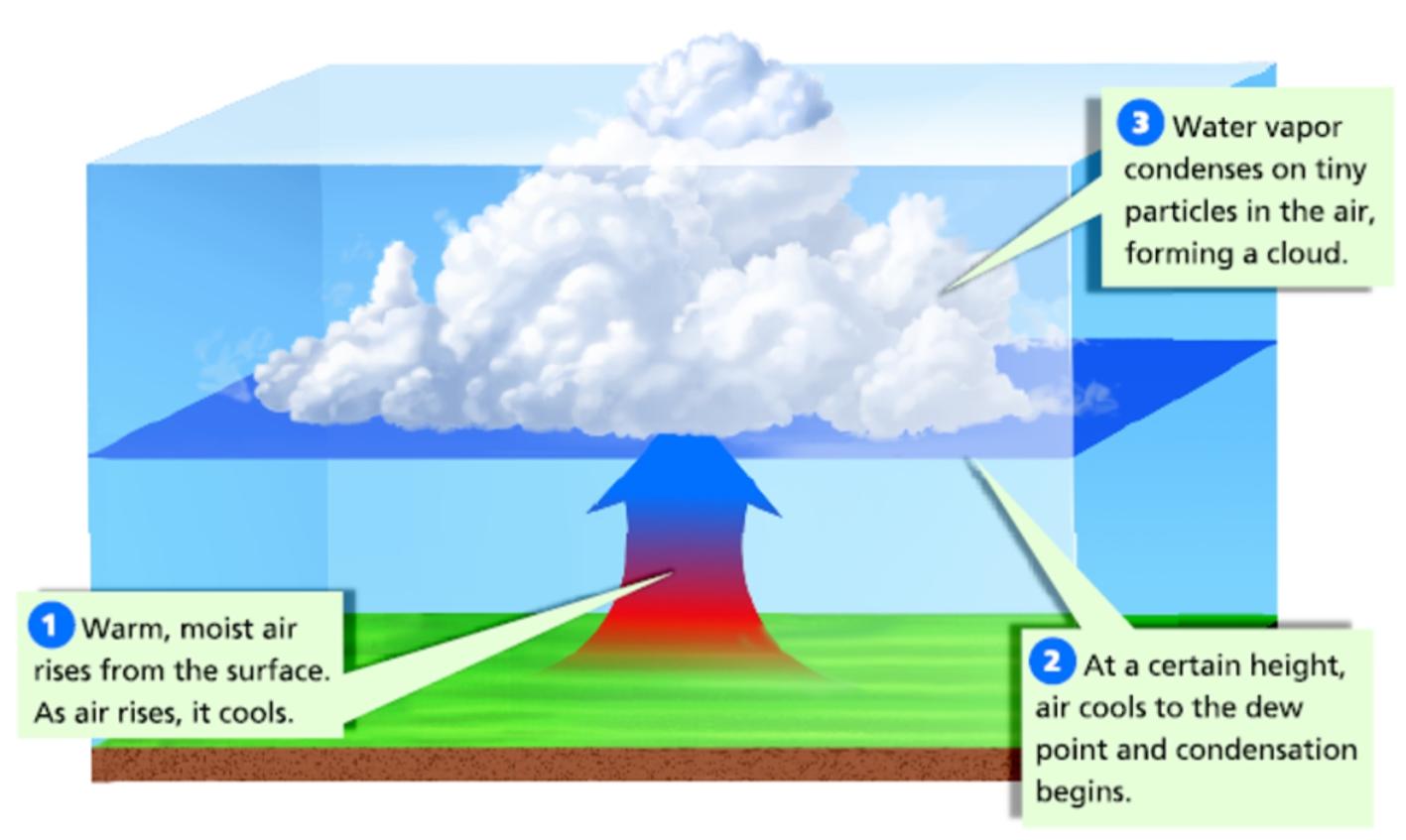 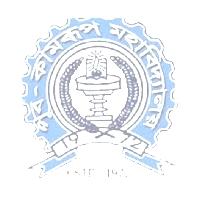 Relative Humidity and Dew Point
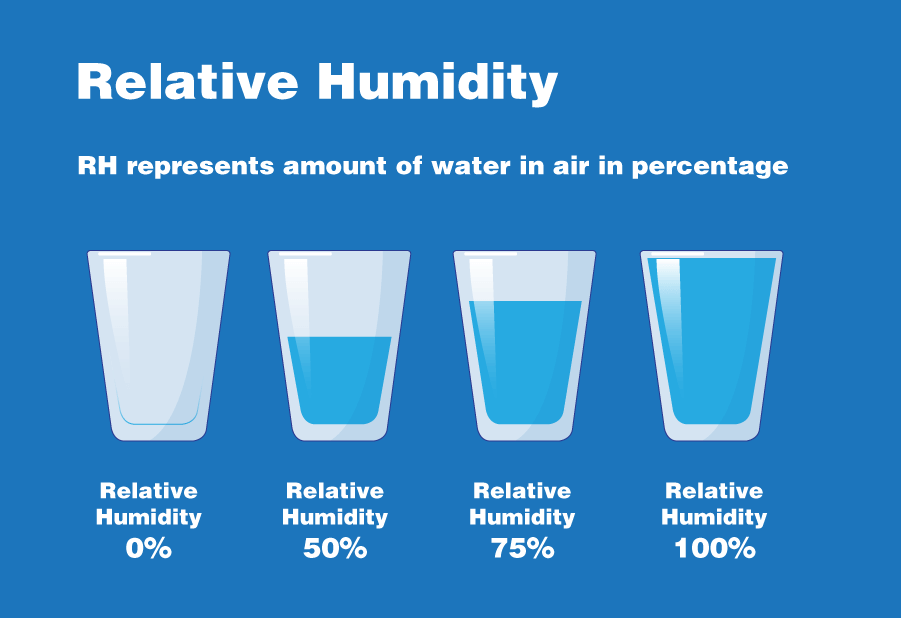 Relative Humidity is defined as the amount of moisture present in the air , compared to how much there  could be.    
Again Dew point is the temperature at which air gets saturated means the temperature at which the maximum capacity of moisture that can be hold.
Classification of clouds
(Based on combination of general form, height and appearance) 
 Four Major Cloud Types & Variations:
Mainly Cirrus Clouds (Ci) – Feathery
(40,000 – 20,000 ft above the ground)
– Mainly Alto Clouds (Alt)
(20,000 – 7000 ft)
– Mainly Stratus Clouds (St) - Sheet
(below 7000 ft)
 – Mainly Cumulus Clouds (Cu) – Heaped
(2,000 – 30,000 ft)
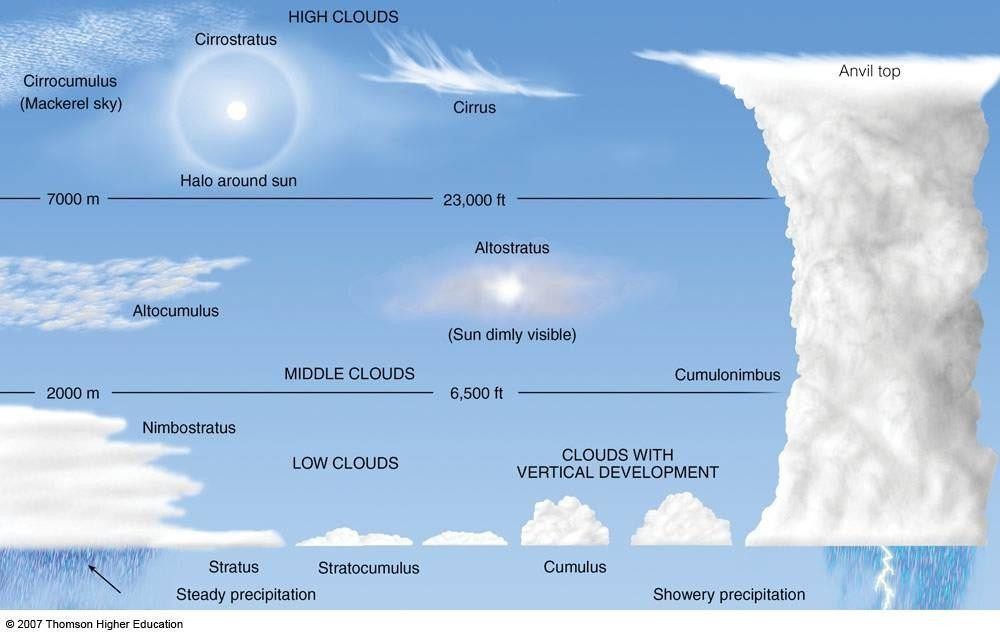 The names for clouds are usually are combinations of the following  prefixes or suffixes:

Stratus/strato = flat/layered and smooth
Cumulus/cumulo = like cauliflower
Cirrus/cirro = High up/wispy
Alto = Medium level
Nimbus/Nimbo = Rain-bearing cloud
High clouds
Mainly Cirrus Clouds (Ci) – Feathery

Height : 40,000 – 20,000 ft or 12000-6000 m above the ground.
White in color

High clouds are of three types :
Cirrus clouds
Cirrocumulus cloud
Cirrostratus cloud Characteristics:
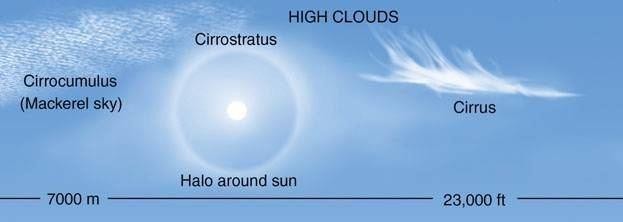 1.(a)Cirrus Clouds
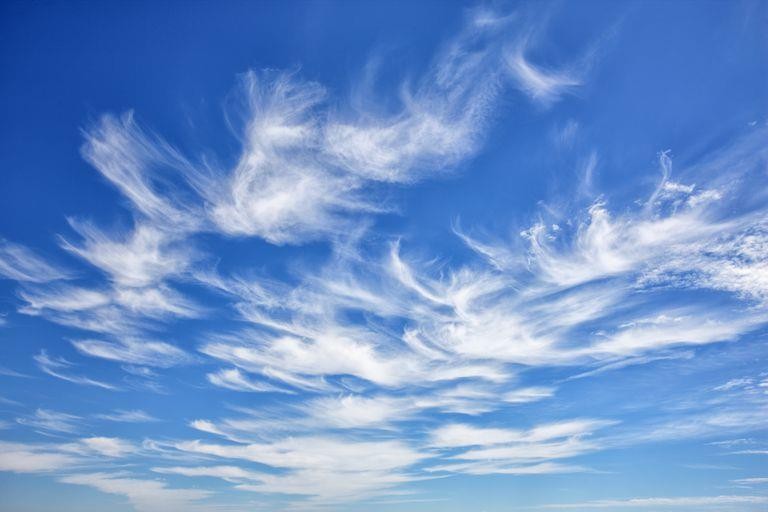 These are the higher altitude detached clouds having  fibrous chain-like or silky appearance
These	are	generally	characterized	by thin,  wispy (fine, delicate) strands.
They	are	composed	of	tiny crystals.  Therefore, do not cause rainfall.
These	clouds	are	indicator	of	near future  weather changes.
Often called Mares’ tails.
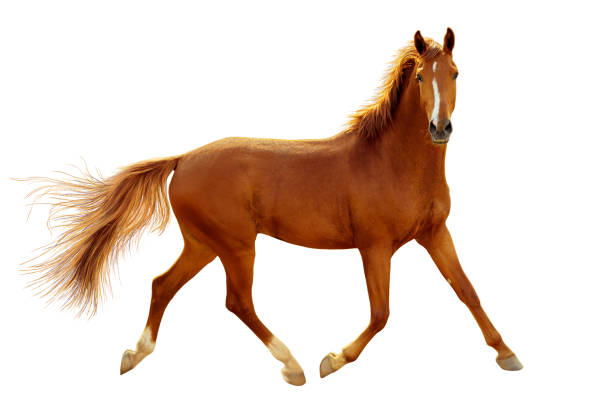 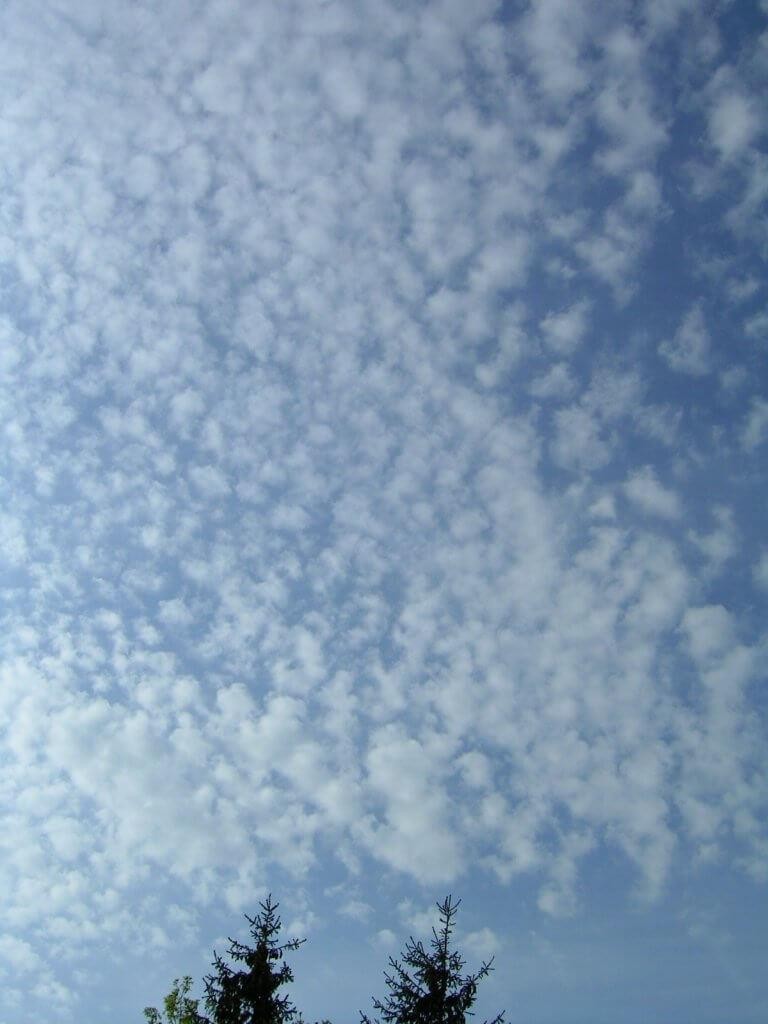 1.b) Cirrocumulus Clouds
These	are	white	coloured	clouds	having
small
patches	of	small	white	flakes 	or  globules		which	are	arranged	in	distinct
groups or wavelike form.

They	generally	appear	as	ripples	similar	to  sand particles in the desert.
1.c) Cirrostratus Clouds
These clouds are generally white in  color with smooth appearance and  spread in the sky like milky thin sheets.
These are transparent clouds and  create halo High clouds around the sun and the  moon.
These clouds are seen just after the  Cirrus cloud at the onset of cyclone.
This way they also indicate the arrival  of cyclone in the near future.
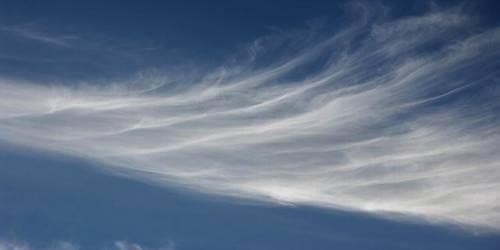 Middle clouds
Mainly Alto Clouds (Alt)
Height : 20,000 – 6,000 feet or 6000-2000 m above the ground.

Middle clouds are of two types :
Altocumulus cloud
Altostratus clouds
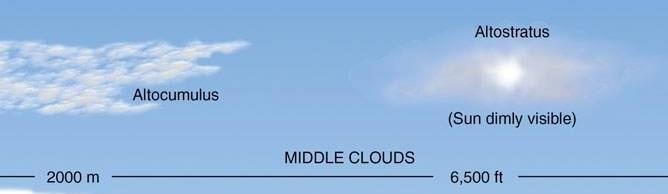 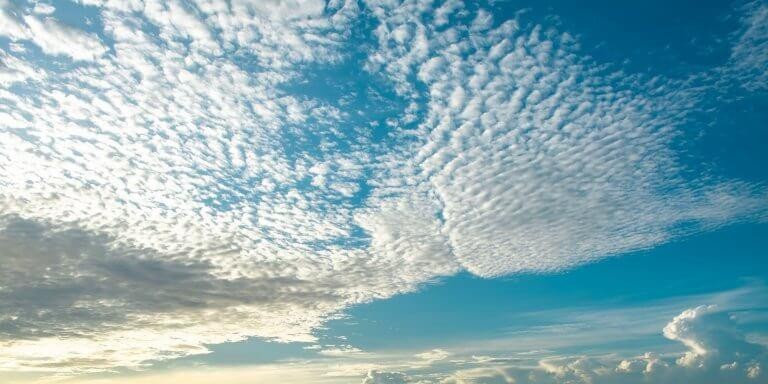 2.a) Altocumulus Clouds
Characterized by white wavy  layers or globular forms.
High globular groups of  Altocumulus are sometimes  called as sheep clouds or wool  patch clouds.
Normally indicate fine weather.
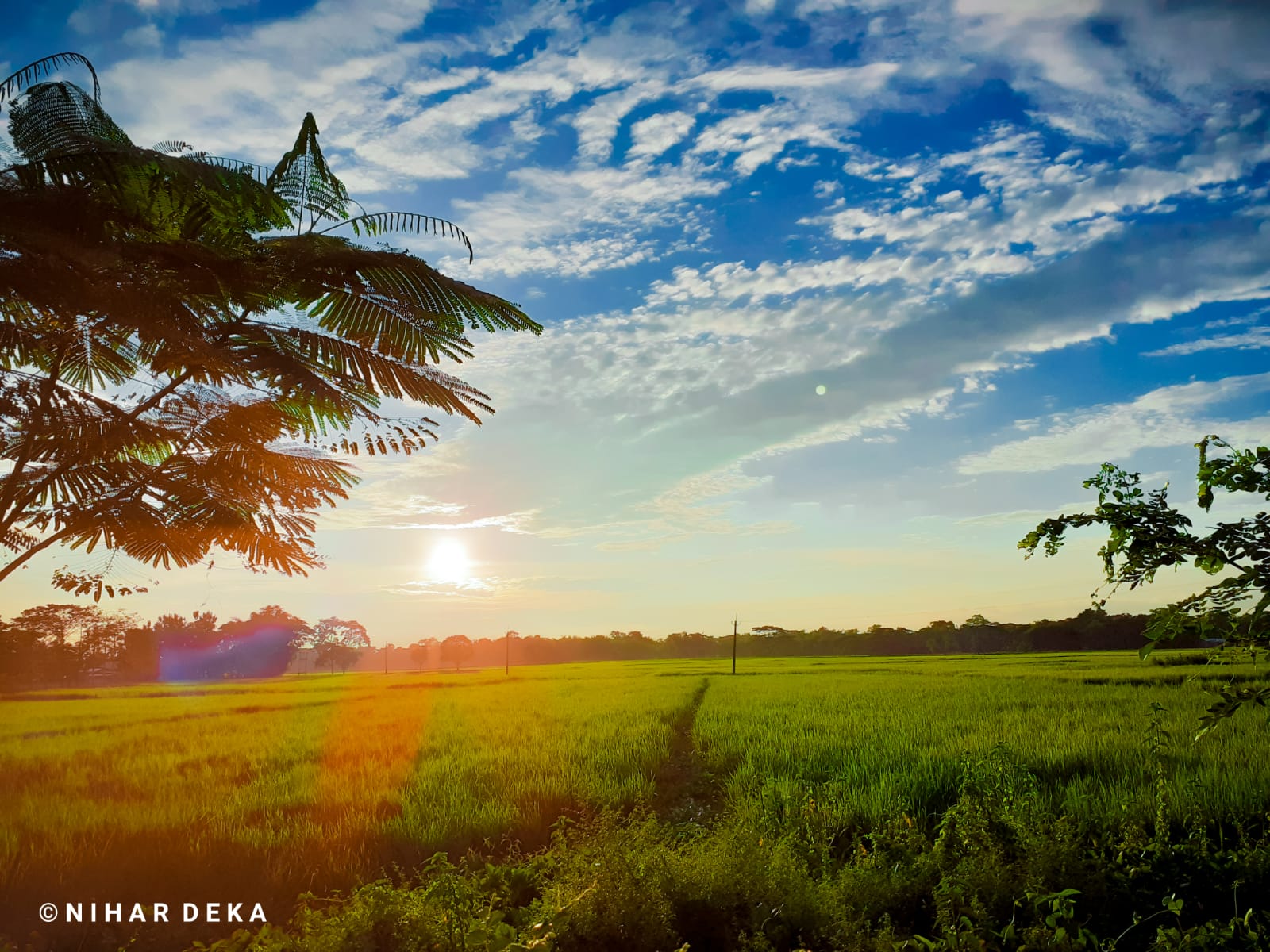 2.b) Altostratus Clouds
These are thin sheets of grey or  blue clouds having fibrous or  uniform appearance.
Lighter in color than nimbostratus  and darker than high cirrostratus.
When they become thick sheets,  the sun and moon are faintly  visible behind them
They are associated with change  in weather and precipitation.
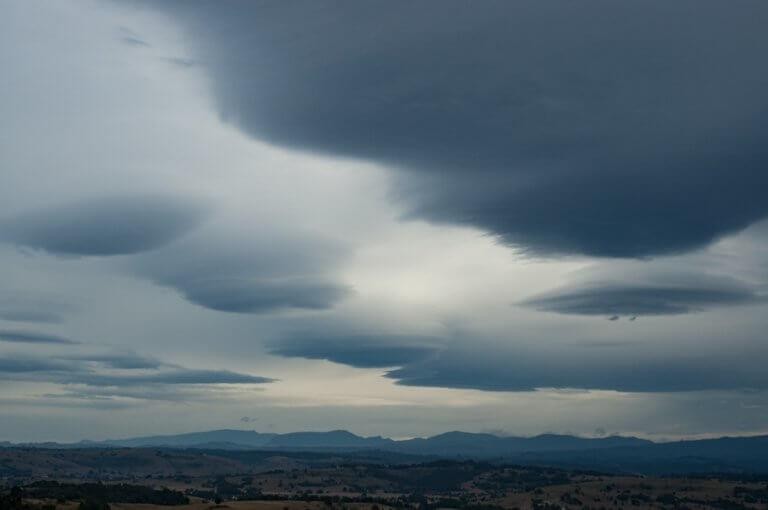 Low clouds
Mainly Stratus Clouds (St) - Sheet
Height : below 7000 ft or below 2000 m

Low clouds are of three types :
Stratus clouds
Stratocumulus cloud
Nimbostratus clouds
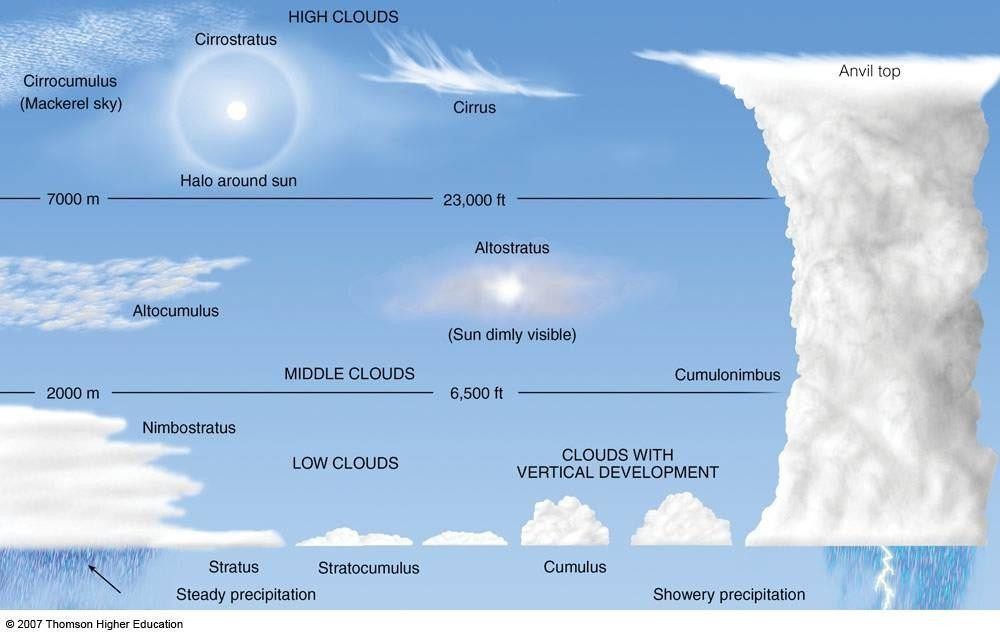 3.a) Stratus Clouds
These are dense, low-lying fog like  clouds of dark grey colour, close to  the ground surface.
Brings dull weather with drizzle
Reduces visibility for aircrafts
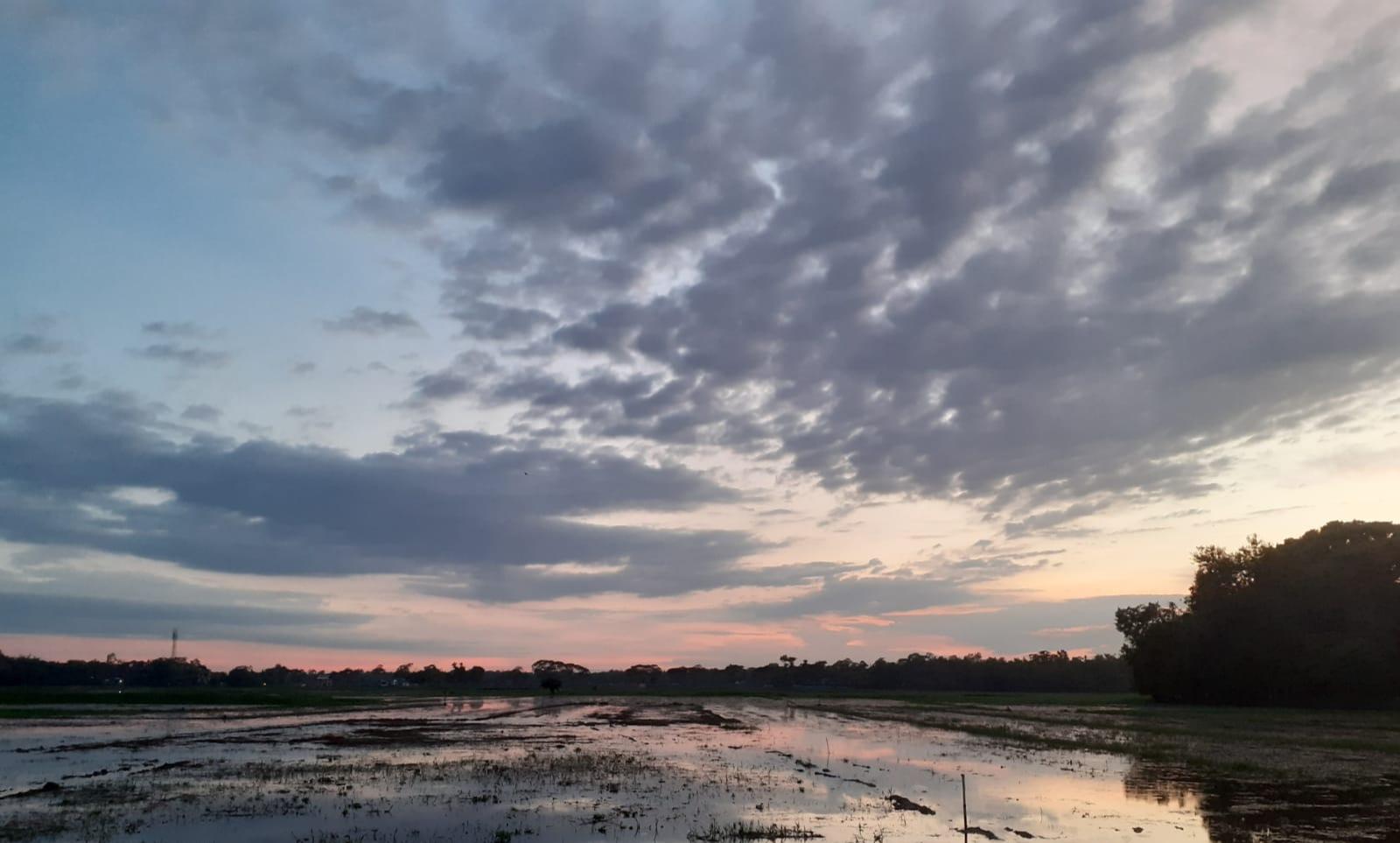 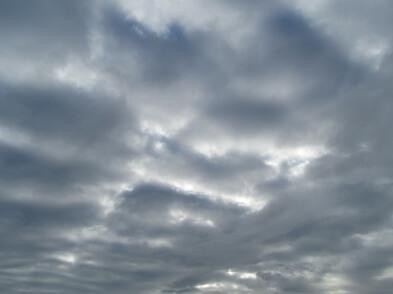 3.b) Stratocumulus Clouds
These are occasionally called a cumulostratus  clouds.
These are light grey or white colour clouds.
They are generally composed of globular masses  or rolls which are arranged in lines, waves or  groups.
Generally, they cover the entire sky in winter  season.
They are generally associated with fair or clean  weather.
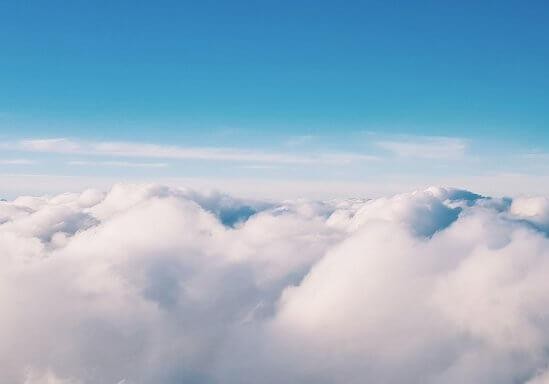 3.c) Nimbostratus Clouds
Low clouds of dark colour, clearly layered,  very close to the ground surface.
They create darkness because the sunlight  is obscured due to high thickness.
These	clouds	increase	the  humidity in the  atmosphere, known as rain cloud.
Consequently, the precipitation (rain, snow,  sleet) starts soon.
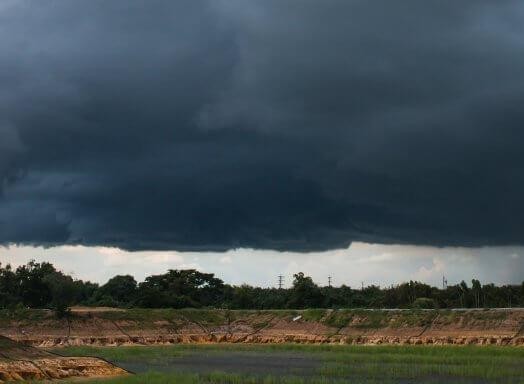 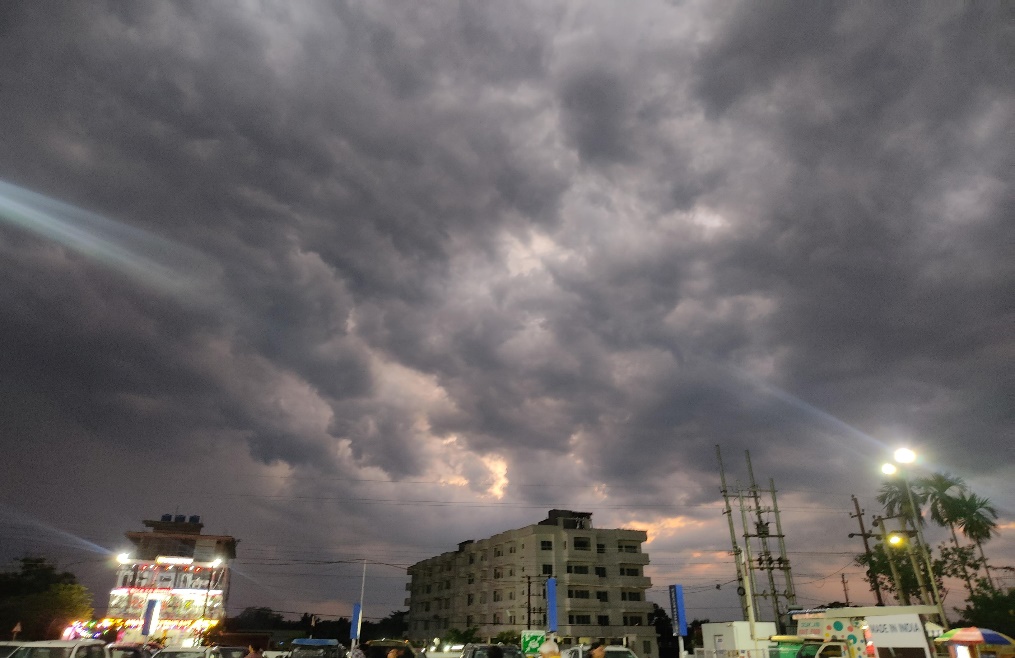 Clouds  with  vertical extent
Mainly Cumulus Clouds (Cu) – Heaped
Height : no definite height (2000-30,000 ft)
Mainly cumulus or heaped clouds

Are of two types :
Cumulus clouds
Cumulonimbus clouds and
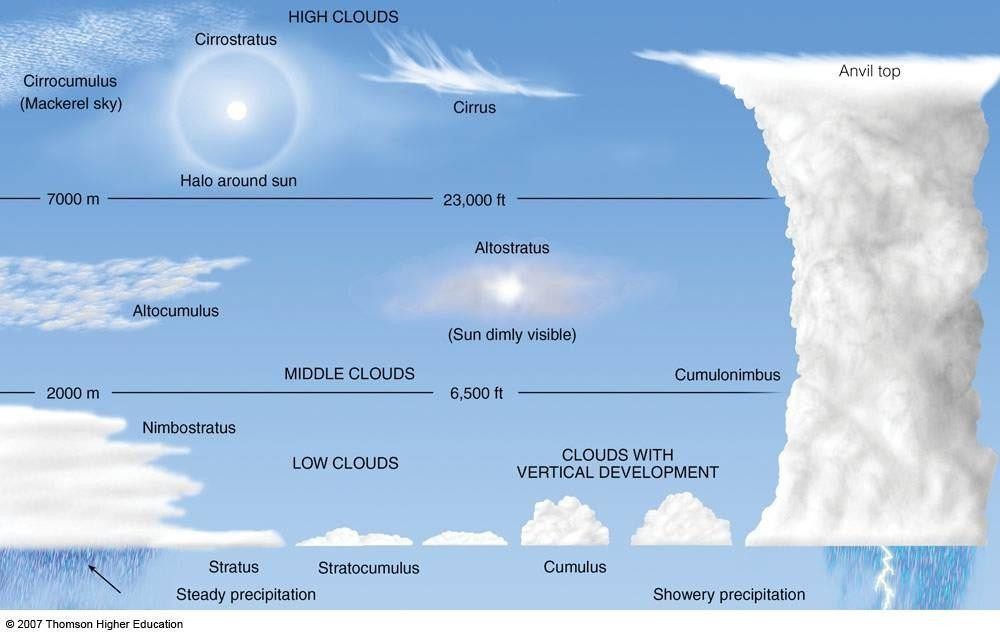 4.a) Cumulus Clouds
These are dense, white, widespread  and dome shaped globular masses  with flat bases.
Typical of humid tropical regions
Associated with uprising convectional  currents
They are associated with fair weather.
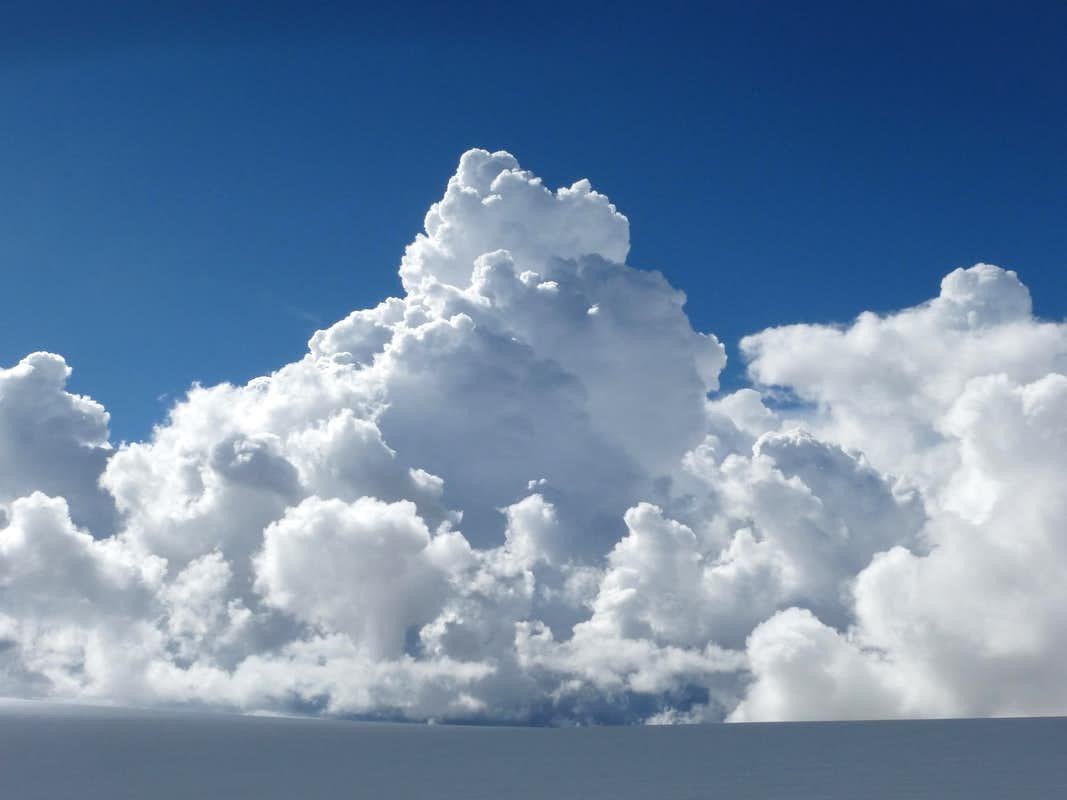 4.b) Cumulonimbus Clouds
These are thunderstorm clouds.
They are associated with heavy  rainfall, hailstorm, thunder,  lightening etc.
They are very dark and dense  clouds.
The show great vertical  development.
Black & white globular masses,  with upper portion in the shape of  an anvil (usually flattened, fibrous  or striated)
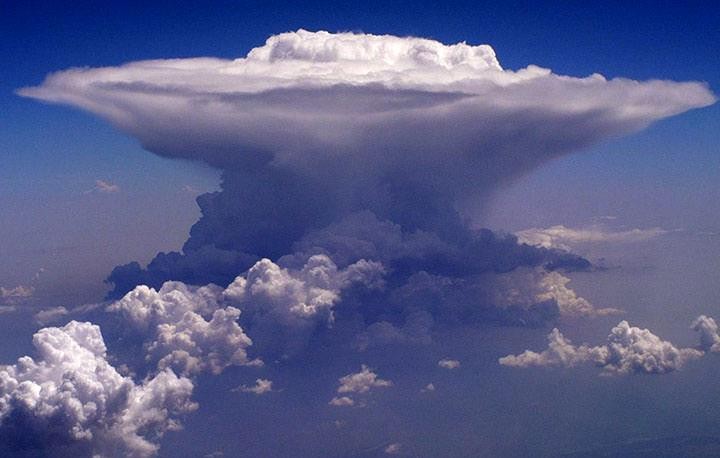 THANK  YOU